Complete the crossword
6. I … my family.
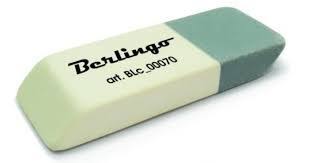 7.  My he - parent
1.
8.  School subject
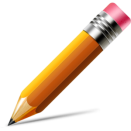 9.  My she-parent
2.
10. My parents’ 
      child
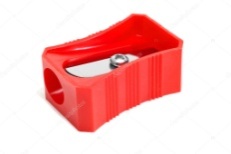 3.
11. Our lesson
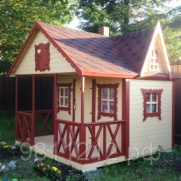 12.    30
4.
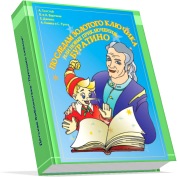 5.
Complete the crossword
6. I … my family.
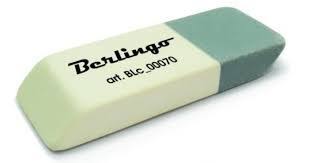 7.  My he - parent
1.
8.  School subject
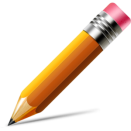 9.  My she-parent
2.
10. My parents’ 
      child
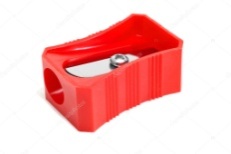 3.
11. Our lesson
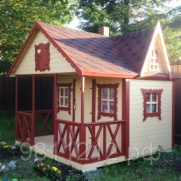 12.    30
4.
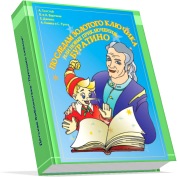 5.
We are going to speak about:
School family
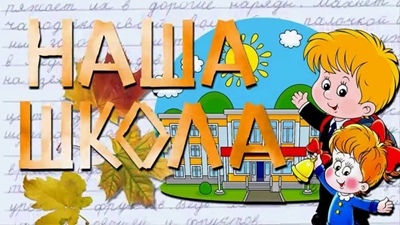 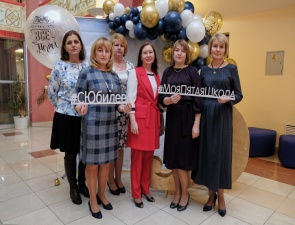 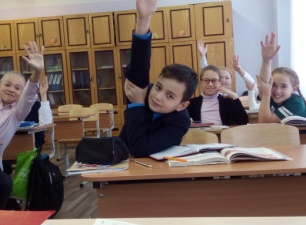 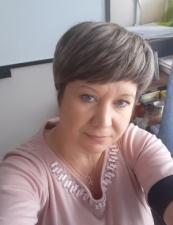 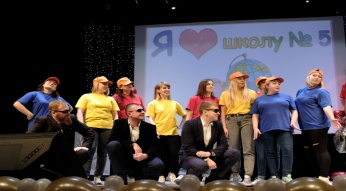 School family
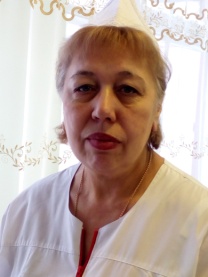 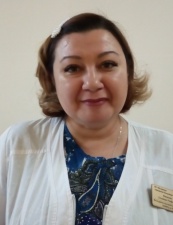 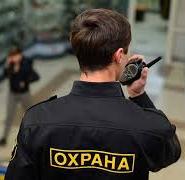 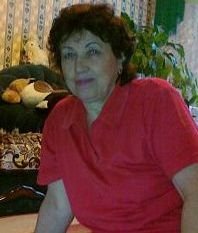 Teachers
Students
Head teacher
Parents
School family
Dining room workers
Medical worker
Security guard
Technical staff
Missing words
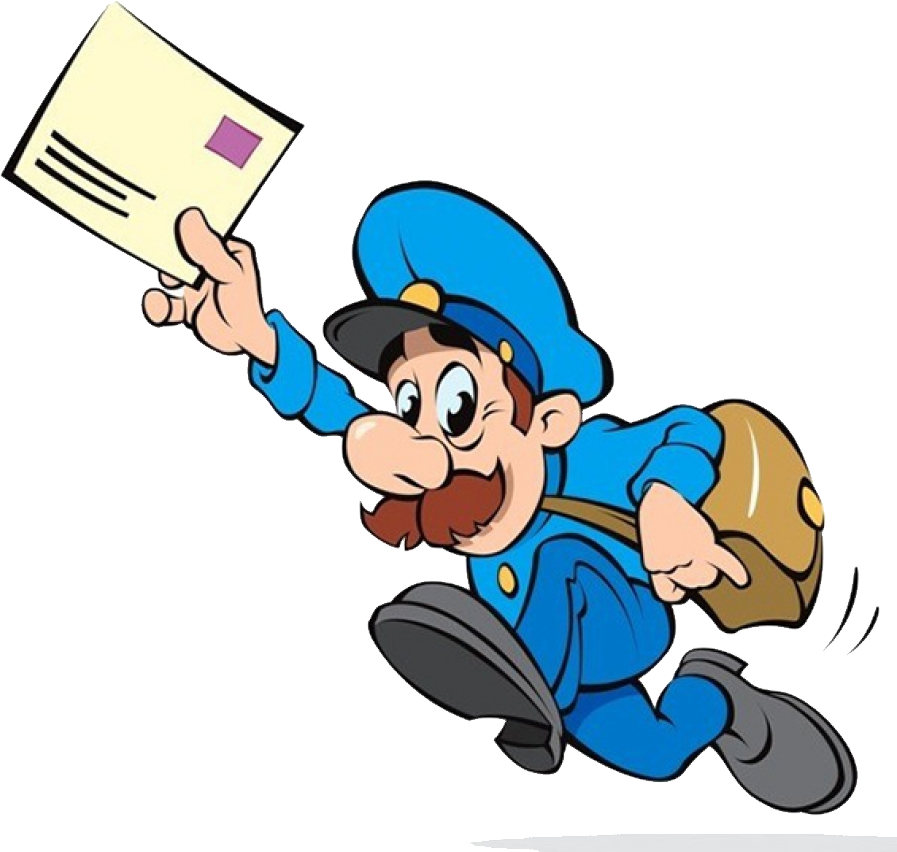 Are
Old
Class
Clever
Play
Teachers
They
Love
Workers
Guard
Family
Cinquain (синквейн)
One noun (одно существительное – главная тема)
_____________________________________________________
 Two adjectives (два прилагательных) 
_____________________________________________________
 Three verbs (три глагола)
_____________________________________________________
 A sentence (фраза, предложение - отношение к теме)
_____________________________________________________
 One word (дно слово – синоним темы)
_____________________________________________________
Cinquain (синквейн)
One noun (существительное – главная тема)
SCHOOL FAMILY
 Two adjectives (два прилагательных) 
DIFFERENT, FRIENDLY
 Three verbs (три глагола)
PROTECT, STUDY, HELP
 A sentence (фраза, предложение - отношение к теме)
MY SCHOOL IS MY HOME
 One word (дно слово – синоним темы)
FRIENDSHIP
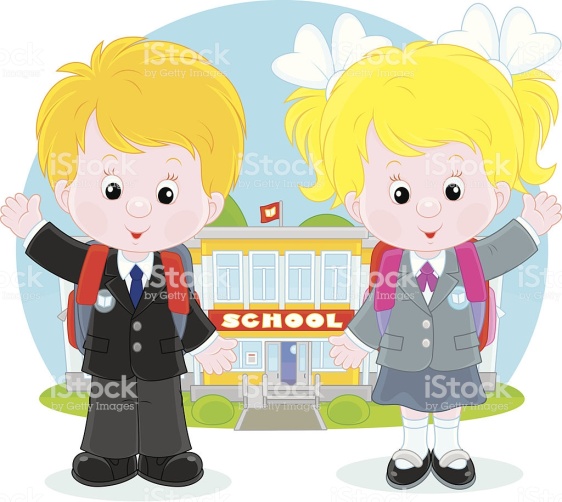 Your homework
Take Card 6. Here you can see your home task: 
  Read the letter and tell the class about your school family.
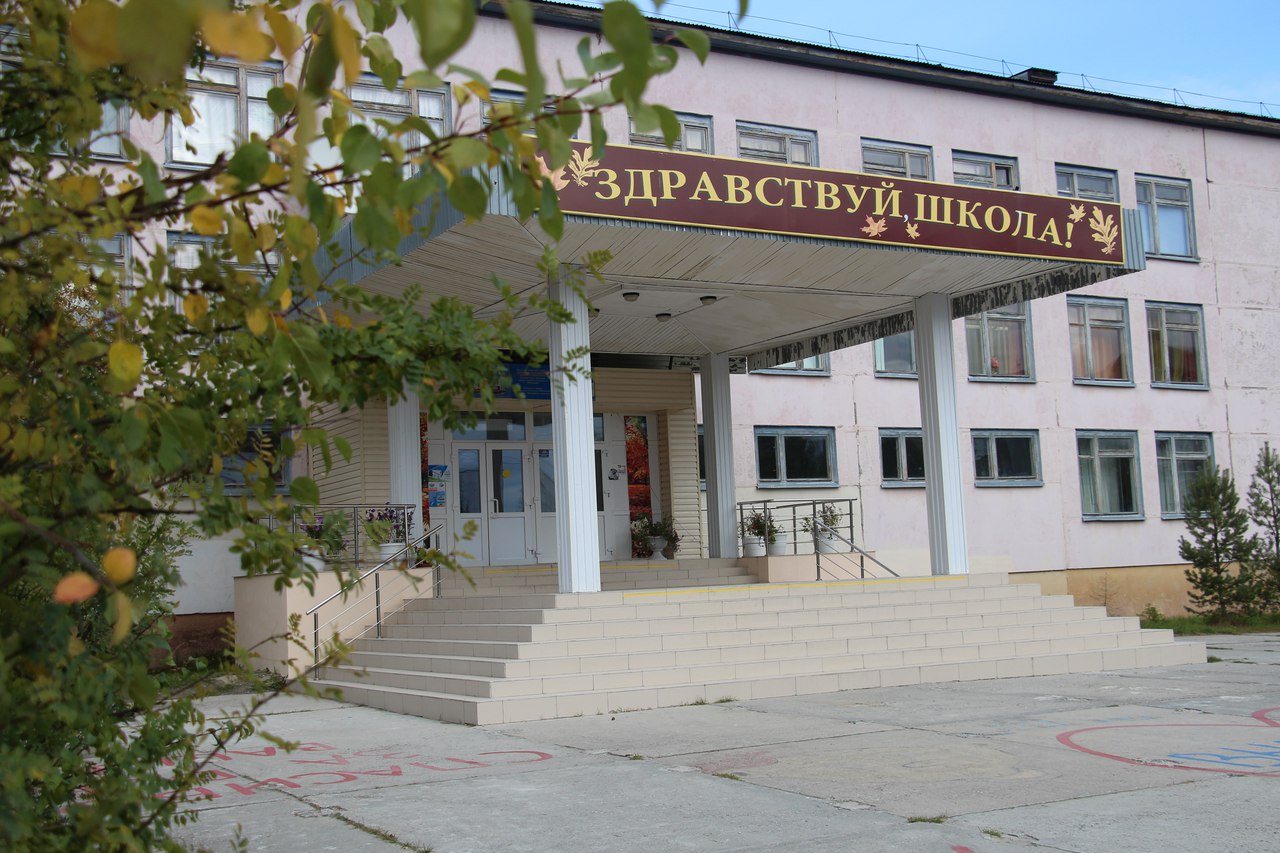 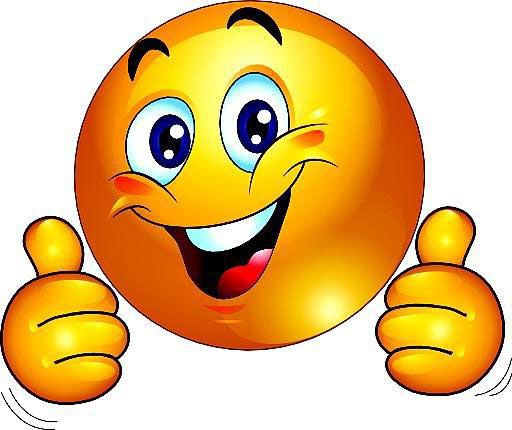 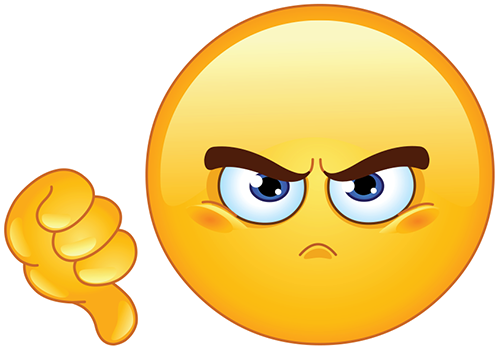 Thank you for your work